Healthy People 2020:
 A Methodological Approach
2010 National Conference on Health Statistics


Leda Gurley, MPH
NCHS/ Office of Analysis and Epidemiology 


August 18, 2010
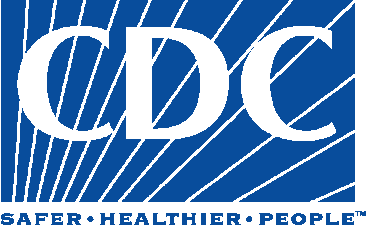 [Speaker Notes: Thank you for the introduction Richard.

My presentation today will focus on the methodological approach to Healthy People 2020 ..]
Presentation Overview
Role of NCHS
Selection criteria for objectives
Healthy People population categories
Target setting
Data challenges
[Speaker Notes: I will discuss:

  The role of  NCHS in Healthy People 

 the criteria that were taken into consideration when developing objectives

The hp population categories

how disparities were defined and calculated in hp2010 and how disparity will be defined in hp2020

discuss the guiding principles research that have been used to set targets

Conclude with the data challenges facing hp2020]
Role of NCHS
Statistical advisor to HHS and the focus area workgroups on health promotion data
Maintains comprehensive database for all the Healthy People objectives
Develops research on measuring the overarching goals of Healthy People
Develops tabular and graphical presentations to display progress towards reaching the goals/objectives
3
[Speaker Notes: NCHS plays an integral role in hp 

 we serve  as the statistical advisor to the Office of Disease Prevention and Health Promotion and the interagency focus area workgroups on health promotion data

We Maintain a comprehensive database and extensive documentation for all objectives online. The healthy people 2010 database is called Data2010  - the healthy people 2020 data will be house online at the  Health Indicator Warehouse – my colleague Ritu will go into further detail in a few minutes….

Develop research on the measurement of the healthy people overaching goals 

As well as tabular and graphical presentaions to display progress toward these goals….
	presentations are shown during progress reviews with the Assistant secretary of health as 	well as conferences, universities, regional meetings etc…]
Selection Criteria for Objectives
Data-driven
Measurable at least at the national level
Based on sound scientific evidence
Prevention oriented 
Important & understandable to a broad audience
Address population disparities
[Speaker Notes: As the statistical advisor to the department, NCHS plays a major role in proving statistical expertise  during the selection process of healthy people objectives. 
One of the major criteria for selecting objectives for healthy people is that the

Objectives must be  heavily data driven. 

The data must be Valid, reliable, nationally representative data.
 

Objectives should measurable at least at the national level and should address a range of issues that are of national importance

The objectives should be supported by the best available scientific evidence..

Objectives should be prevention oriented and/or should address health improvements that can be achieved through population-based as well as individual actions, systems-based, environmental, health-service, or policy interventions.

important and understandable to a broad audience and support the Healthy People 2020 goals. 

Objectives should address population disparities. These include populations categorized by race/ethnicity, socioeconomic status, gender, disability status, and geographic location.]
HP2010 Population Categories
Race:				           Socioeconomic Status:
	
	American Indian or Alaska Native		         Family Income Level	
	Asian					          Poor
	Native Hawaiian or Other Pacific Islander	          Near poor
	Black or African American			          Middle/high income
	White					
								or
Hispanic origin and race:		           Education Level
	
	Hispanic or Latino				           Less than high school
	Not Hispanic or Latino  			           High school graduate
	    Black or African American			           At least some college		        White					
 Sex:

   Female 
	Male
5
[Speaker Notes: the need for greater consistency in tracking population groups became apparent when the department reviewed  the Healthy People 2010 draft Public Comments. 

To address this issue,   standard  categories for all Healthy People 2010 population-based objectives were adopted.  
 
Data were required to be produced for the categories shown in this slide. 

Additional categories identified by the HP2010 Workgroups were also added: 

including: 

geographic location (urban/rural), health insurance status, disability status, chronic disease status, sexual orientation, and specific age groups.]
HP2020 Population Categories
Retained from HP2010                

Race and ethnicity
Sex
Disability status   
Age
Geographic location
People with chronic conditions
Sexual orientation
Health insurance  status
People in nursing homes









 New 

Family type
Country of birth
People in active military service
People in prisons
Marital status
 Veteran status
Obesity status
6
[Speaker Notes: For Healthy People 2020 (HP2020), in response to increasing demand for data for subgroups of the population, the population categories have  been expanded and new categories added.]
HP2020 Population Categories
Expanded from HP2010
Education level

Less than high school
High school graduate
At least some college
Associates degree
4 year college degree
Advanced degree
Family income level  (percent Federal Poverty Limit)

<100
100-199
200-399
400-599
600+
7
[Speaker Notes: The  Categories that have been expanded include education and income.  

The workgroups were asked to provide data on as many categories as possible and also had the option of adapting categories to best represent reporting by the data system or developing new categories.]
HP2010 Target-Setting Methods
Method				   No. (%) measures

Better than the best racial/ethnic group	       291 (45.8)
Percent improvement			       191 (30.1)
Total coverage or elimination		         60 (9.4)
Consistent with another program	         	         29 (4.6)
Projection of trend			         	         25 (3.9)
Expert opinion				         19 (3.0)
Retain year 2000 target			         15 (2.4)
No increase from baseline		           		5 (0.8)
Total 	                                                       635 (100)
NOTE:  Includes measurable objectives and subobjectives (n=635) that have at least 2 data points during the decade as of Quarter 4, 2009.
8
[Speaker Notes: Several target setting methods were used in hp2010.

As this slide shows, the majority of Healthy People objectives use the Better than the Best and percent improvement  as the target setting methods…


For population based objectives (these are objectives that address people – and have demographic breakouts such as race/ethnicity) 
the targets are set to “better than the best” racial/ethnic subgroup shown for the objective.  In order words the targets were set at a certain percent better than the rate for the best group. The hp focus area workgroup members actually decided “how much” bttb the targets should be. This lead to some targets being very aspirational and challenging.

 Percent improvement was mostly used for non-population based objectives or objectives that were unlikely to achieve an equal health outcome regardless of investment]
Overall Healthy People 2010 Progress
Target met
Improving
No change
Getting worse
NOTE:  Includes measurable objectives and subobjectives (n=635) that have at least 2 data points during the decade as of Quarter 4, 2009.  Categories do not take into account statistical significance, which will be considered in the HP2010 Final Review.
9
[Speaker Notes: Based on the way the targets were set, we calculated how much progress towards the targets the hp2010 objectives made. As you can see, although 71% of the objectives with tracking data are moving towards the target, relatively few of these have actually met their hp2010 targets – 19 % to be exact…

23 % of the objectives were moving in the wrong direction, and 6 % showed no change. 

This data was as of late 2009.]
HP2010 Objectives Meeting 
Hypothetical Targets
Percent
10
15
25
20
30
Target setting method (Percent Improvement )
NOTE:  Includes measurable objectives and subobjectives (n=635) that have at least 2 data points during the decade as of Quarter 4, 2009.
Objs. 3-9a, 3-9b
[Speaker Notes: The results of the progress calculation in the previous slide led us to investigate how many objectives would have met their hp2010 targets  if the targets were based on various levels of percent improvement over the baseline.   

 If 10 percent improvement was used as a target setting method,  almost half the objectives with tracking data would have met their hp2010 targets. 

The results from this study led to having 10 percent improvement as one of target setting methodologies for hp2020 objectives.]
HP2020 Target Setting
Guidance: 

targets need to be more realistic, systematic and transparent than HP2010 targets
11
[Speaker Notes: Guidance for setting targets for hp2020 came from the federal interagency workgroup and the Secretary’s advisory committee on National health promotion and disease prevention.

They agreed that the aim for hp2020 was to have targets that were both realistic and achievable. 

BTTB was not an option in hp2020 it could lead to unrealistic targets.]
HP2020 Target-Setting Methodologies
Preferred
modeling/projection – scientific basis
Default 
10 percent improvement over baseline
Alternative 
consistency with national programs/regulations/policies/laws
total elimination or coverage
other
12
[Speaker Notes: If the patterns of previous decades hold,  progress toward achieving targets will continue to be challenging.  The lack of significant progress attainment that shown in the pie chart led to the selection of the following target setting methodologies for HP2020:

the  preferred approach to setting targets for Healthy People 2020 objectives is the  application of  science- or evidence-based methods, such as modeling and  trend projection. 

	required to 	be clearly documented

In the preferred method was not possible,  Healthy People 2020 targets were set using a standard percentage improvement of  “10 percent improvement over the baseline.”

Alternative methods could also be used, but justification was required and was to be approved by the FIW 

As you can see, BTTB was not an option in hp2020]
Foundation
New for HP2020

Provides a general overview of Health 

Do not have targets

Consist of general health status
13
[Speaker Notes: New for HP2020, the Foundation section provides a general overview of health

They do not have targets because they relate to overarching Healthy People 2020 goals, which are open ended.

They consist of General health status including life expectancy,  global health status, chronic disease prevalence, and international comparisons]
Data Challenges
Measuring Progress

Baseline year  

Population  groups

Data source quality
[Speaker Notes: Measuring progress
progress could be assessed for ~ 65% of the objectives Of the 969 Healthy People 2010  objectives and subobjectives.  Having a baseline and one anticipated follow-up data point  for Healthy People 2020 is needed for assessing progress.

 Baseline year 
Data should be representative of the Healthy People tracking period. 

Baselines that are older than tracking period by many years may not be representative of conditions that currently exist. 
Baselines which are established too close to the end of the tracking period may not provide sufficient time to detect change or assess change in a statistically reliable manner.
For HP2020 - It was strongly encouraged that baselines use data for the year 2006 or later (BUT NO LATER THAN 2012) . 

Population groups
One of the biggest data challenge is obtaining reliable estimates for small subpopulation data . 
In order improve the reliability of historically small population groups, the use of multi-year estimates was recommended.

Data Sources 
Over 190 data sources are utilized in Healthy People 2010 and they had varying degrees of quality.
it was strongly recommended that data sources:
 be able to produce nationally representative estimates for the United States population.  
There was a much more concise effort to obtain variance estimates (SE) for data points. 
Data sources which can provide variance estimates for data points, or produce tracking data on an annual or biennial basis provide greater analytic power to track progress.]
Healthy People Online
http://www.cdc.gov/nchs/healthy_people.htm

http://www.healthypeople.gov

http://wonder.cdc.gov/data2010
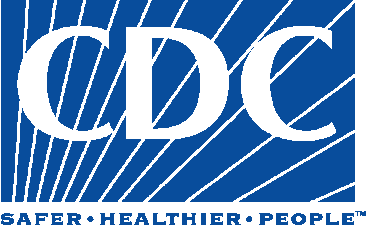 15
Contact Information
Leda Gurley, MPH 
CDC/National Center for Health Statistics
3311 Toledo Road, Room 6312
Hyattsville, MD 20782

lug1@cdc.gov